Hüftdysplasie beiNeugeborene
Richtiges Verhalten ▶ gesunde Kindern
Was bedeutet Hüftdysplasie ?
angeborene oder erworbene Entwicklungsstörung des Hüftgelenks

steile und kurze Hüftpfanne, die den Hüftkopf ungenügend überdacht
Formen der Fehlbildung
Wie häuﬁg tritt eine Hüftdysplasie auf?
weltweit
bis 30.000 pro Jahr 
Mädchen ▶ 7­mal häufiger als Jungen
Wie kommt es zu einer Hüftgelenkdysplasie?
1. Angeborene Dysplasie
✔ genetische Veranlagung
  ✔ vor der Geburt-
Steißlagen im Mutterleib
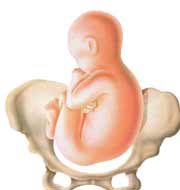 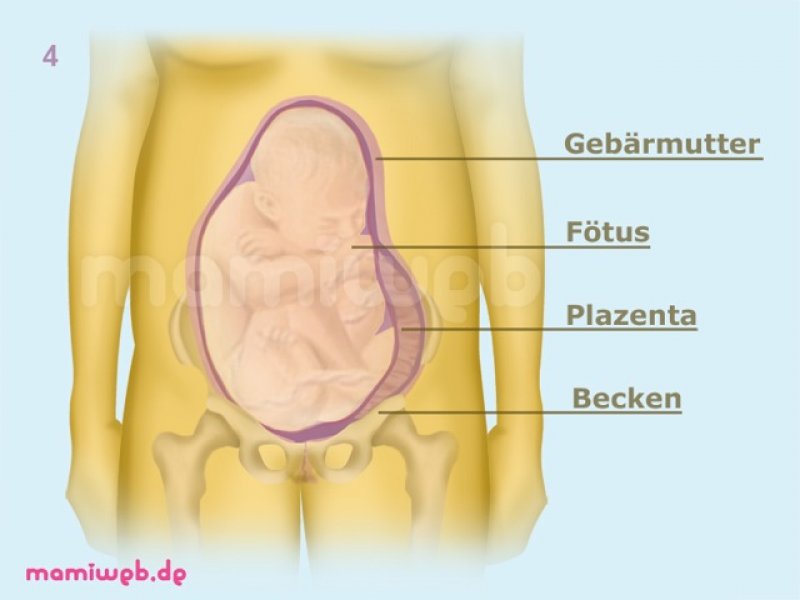 ✔ Raummangel-wie Fruchtwassermangel, schwere Kinder ✔Bei Zwillingen- die Position im Bauch der Mutter
2. Erworbene Dysplasie✔ Ungleich abgespreizte Beine beim Wickeln ✔ ungleiche Hautfalten ✔ Pucken der Säuglingen!!! Verboten!
Diagnosestellung
Ultraschalluntersuchung 
In Deutschland
In Bulgarien
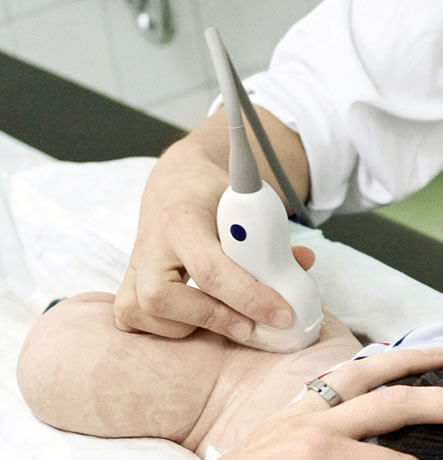 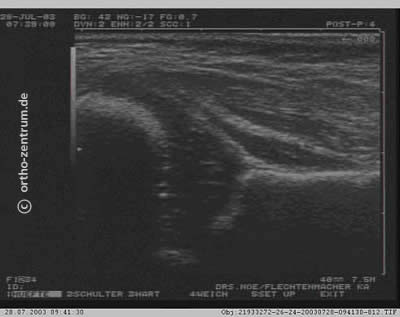 Behandlungsmöglichkeiten                                           Therapie
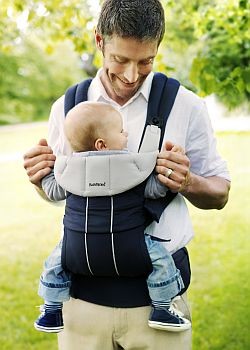 Abspreizen der Beine
✔Spreizhosen✔Pavlik Bandagen
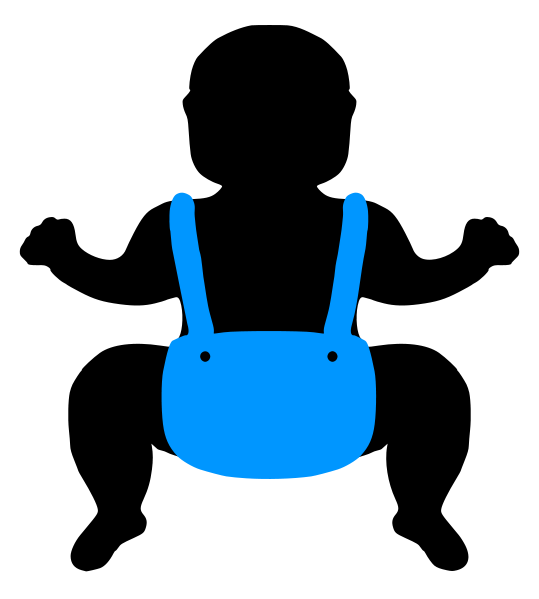 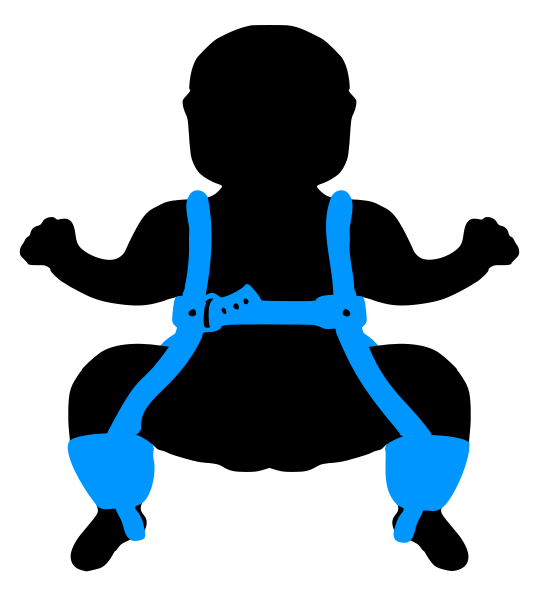 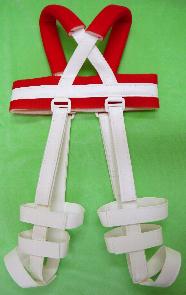 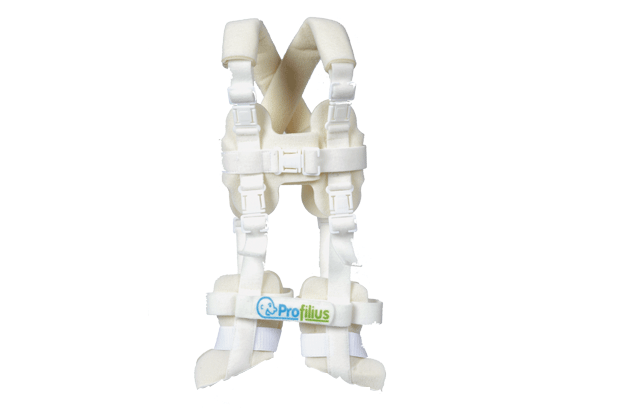 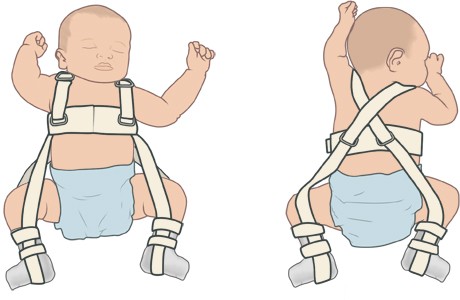 ✔Häufige Kontrollen
✔Operationen- in schweren Fällen…. Spätfolgen
►Obligatorische medizinische Untersuchungen von Orthopäden►Frühdiagnostik►erfolgreiche Behandlung
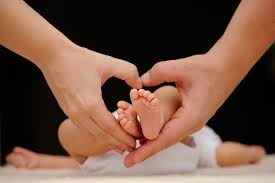 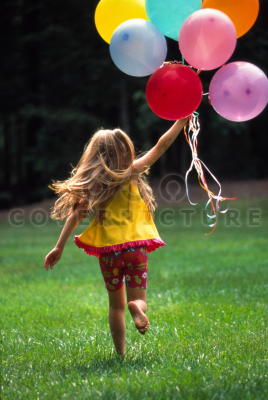 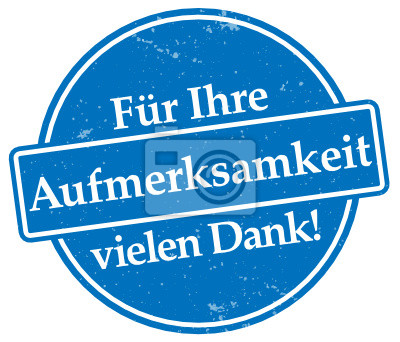